Události ve světě na začátku roku 2015
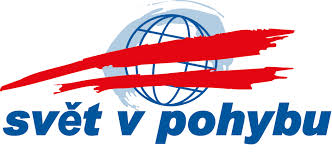 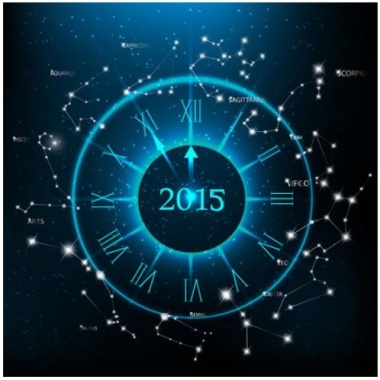 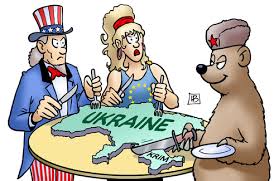 Teroristické  útoky islamistů
Konflikt Ukrajina Rusko
Nová vláda v Řecku
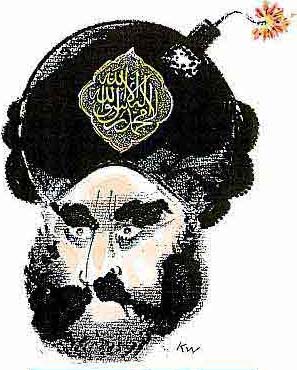 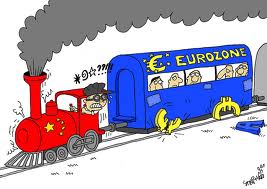 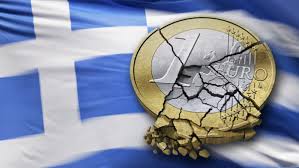 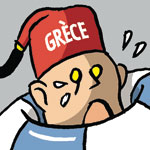 Jan Dočkal 2015
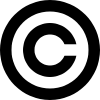 Francie  leden 2015                                                                                                                                7.1.2015  Útok na redakci  satirického časopisu Charlie Hebdo
Dva francouzští muslimové bratři Kouachiové vtrhli7. ledna 2015 do budovy redakce a okolo 11. hodiny a začali střílet. Použili granátomety a útočné pušky .


     
       Zavražděno bylo 12 lid, z toho  9 novinářů,                                                                                                11 lidí bylo zraněno, z toho 4 vážně.
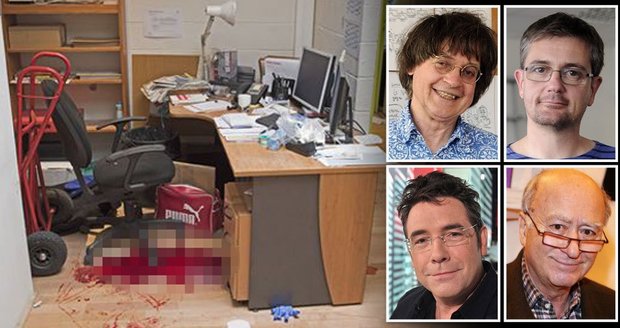 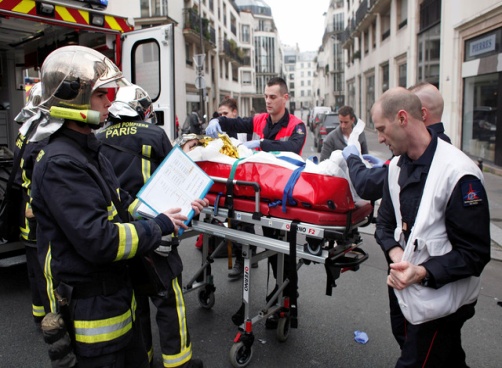 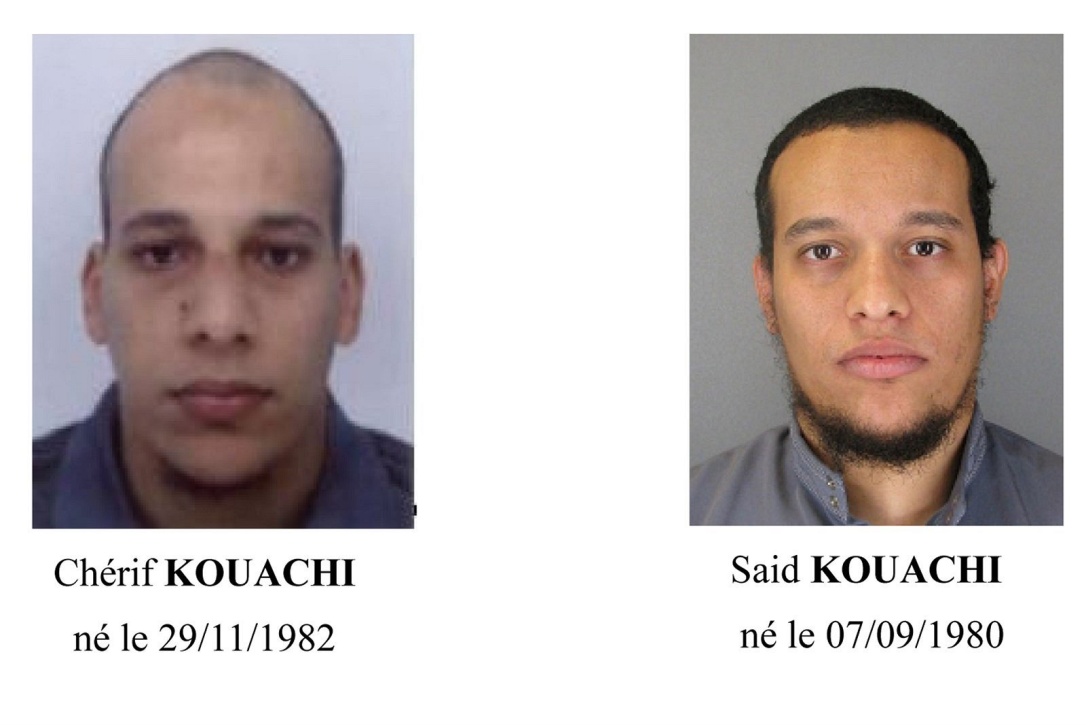 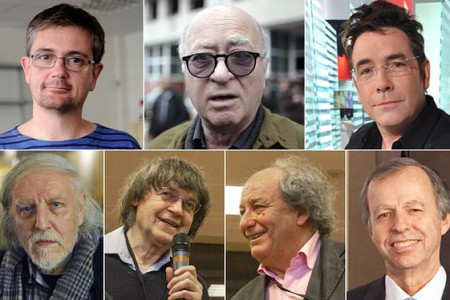 Útok zorganizovala jemenská odnož                                         al Káidy. Said Kouachi podstoupil výcvik v táboře v Jemenu. Také Chérif Kouachi se přihlásil k al-Kaidě. Při útoku křičeli: Pomstili jsme proroka Mohameda, Alláhu Akbar (Alláh je veliký.).
8. ledna - Útok na „košér“ samoobsluhu ve Vincennes
Pro záchranu bratrů Kouachiových provedl jejich známý Amedy Coulibaly,  útok na hypermarket ve Vincennes , ve kterém nakupovali hlavně členové židovské komunity.  Zabil čtyři lidi a další držel jako rukojmí. Útočník hrozil zabitím rukojmí v případě policejního útoku na bratry Kouachiovi obleženými v tiskárně na předměstí Paříže s nimiž byl v kontaktu.

    




       Policie vtrhla do samoobsluhy a osvobodila 15 rukojmí. Při akci byl zabit útočník a 4 rukojmí. několik lidí včetně policistů bylo zraněno. Pracovník obchodu Lassana Bathily, muslim                                                 narozený v Mali, ukryl během krize šest rukojmí v chladící komoře. ám pak uprchl výtahem                                             a kontaktoval policii.
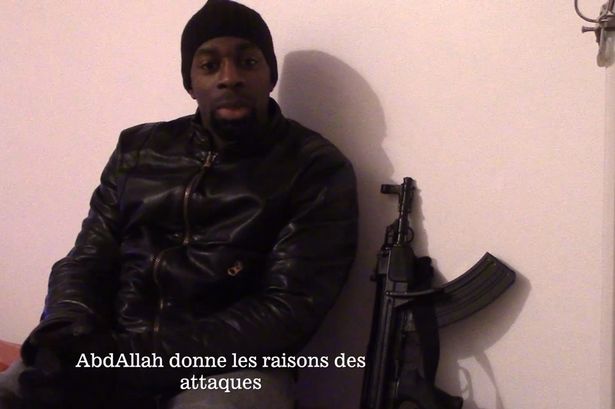 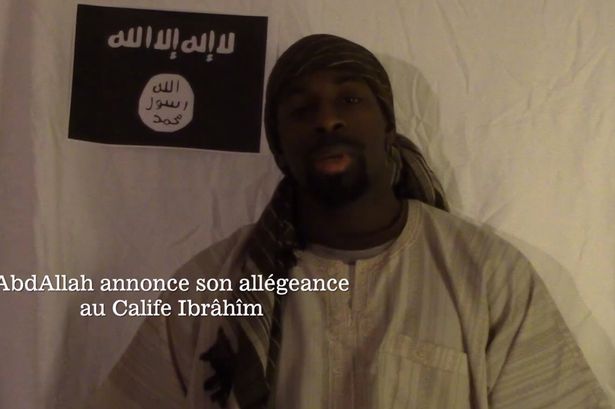 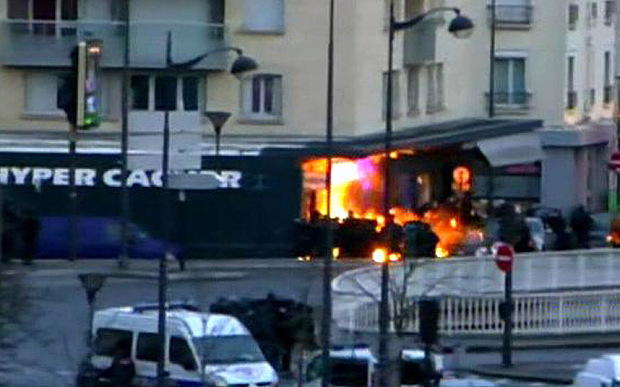 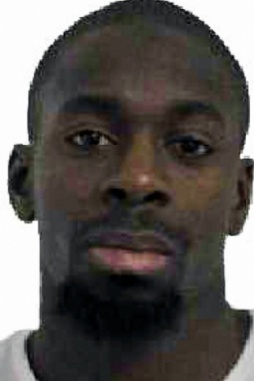 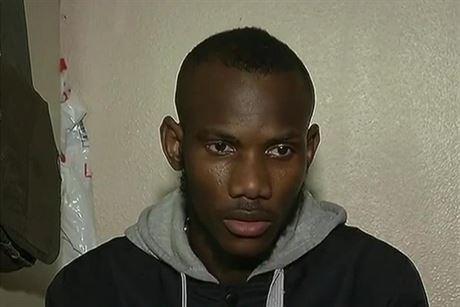 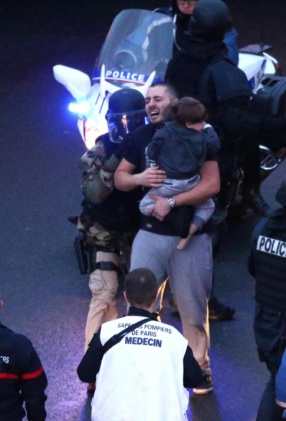 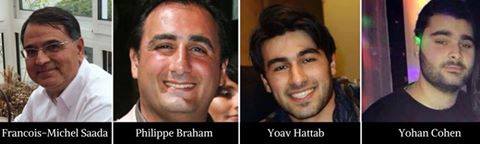 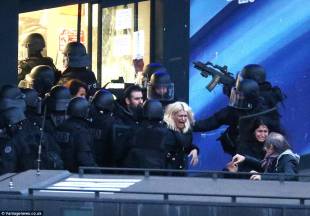 Lassana Bathily,
Oběti
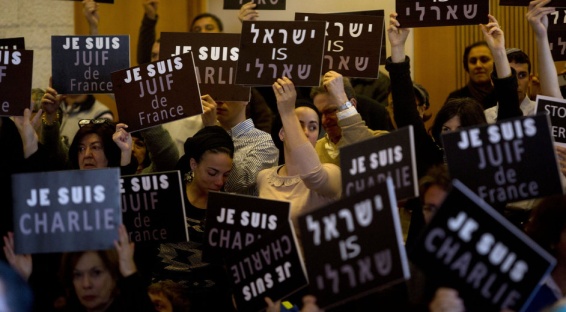 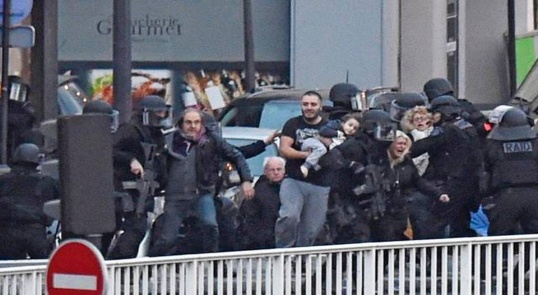 Židé ve Francii se obávají dalšího vývoje. Narostl významně zájem francouzských židů o emigraci do Izraele
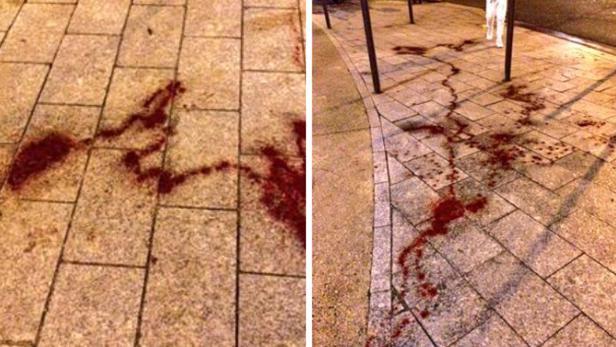 Odsuzující reakce ve Francii i ve světě
Obyvatelé Paříže a dalších měst  i státníci z celého světa vyjádřili solidaritu s časopisem a jeho redaktory Téměř 700.000 lidí vyšlo po celé Francii do ulic uctít památku 17 obětí teroristických útoků. Vyjádřili jednotu země i světového společenství v boji za svobodu slova a proti terorismu.






 Útok odsoudili  seťoví politici  -  prezidenti USA i Ruska, britský premiér, německá kancléřka, šéf Evropské komise,  zástupci Ligy arabských států a další.
Saúdská Arábie odsoudila útok jako barbarský teroristický čin. Podle saúdského stanoviska islám takovéto akty odmítá stejně, jako je odmítají jiná náboženství.  
Vedení prominentní islámské univerzity Al-Azhar se sídlem v Káhiře, která patří k významným autoritám sunnitského islámu, v prohlášení uvedlo, že „islám odsuzuje veškeré násilí“, a vyjádřilo lítost nad útokem, který označilo za „kriminální“ čin.  
Útok na redakci Charlie Hebdo v Paříži odsoudilo i palestinské radikální hnutí Hamas. Rozdíly v názorech podle něj neospravedlňují vraždu.
Ozvali se i duchovní vůdci ruských muslimů. Ti útok odsoudili, a vyzvali zároveň k zachování klidu. Varovali před provokacemi i neadekvátní reakcí úřadů nebo veřejnosti. Rada muftích vydala prohlášení, ve kterém vybídla novináře a všechny, kteří mají vliv na společnost, aby si uvědomili význam vytištěného i proneseného slova a aby nezapomněli na vnitřní cenzuru a respektovali city lidí jiné kultury.  
Muslimská obec v ČR ostře odsoudila teroristický útok v Paříži. Vyzývá ke zdrženlivosti. Jednání útočníků nemá prý nic společného s islámem.
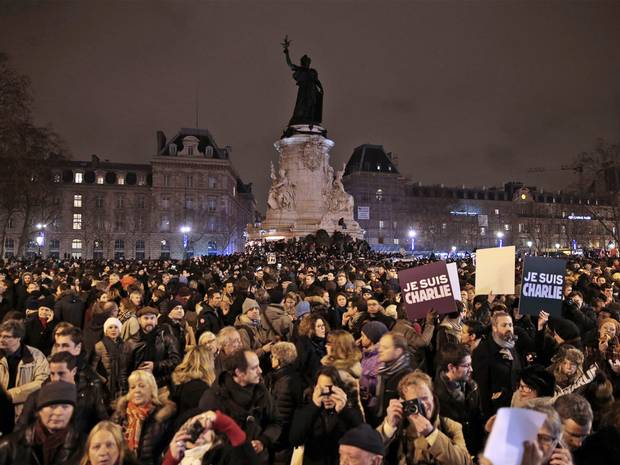 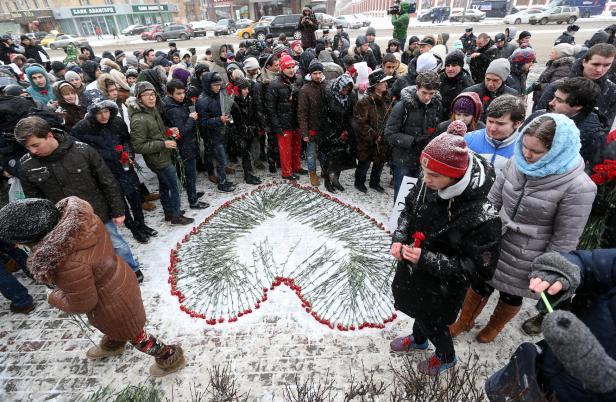 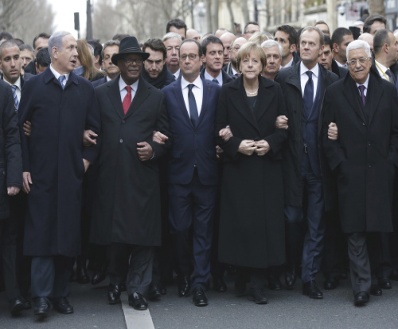 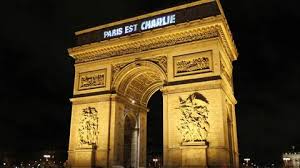 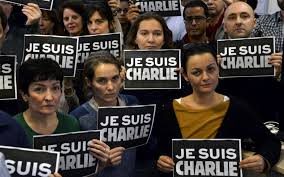 Reakce islamistů
Teroristické útoky spáchané ve Francii mohou být začátkem vlny atentátů, jež zachvátí Evropu. Vyplývá z prohlášení vůdců Islámského státu.
        Al-Káida v Jemenu, k níž se hlásili střelci z redakce Charlie Hebdo,                                                 varovala před novými útoky ve Francii. 
       Somálské islamistické milice Šabáb vzdaly hold bratrům,                                                                                                kteří provedli  útok a pomstili  urážku proroka Mohameda.


       9. ledna 2015 přežívající zaměstnanci Charlie Hebdo sešli k zahájení                                                        práce na dalším čísle časopisu. Francouzská vláda  poskytla téměř                                                                    1 milion € na podporu časopisu.
       14.ledma nové číslo vyšlo a bylo okamžitě vyprodáno

        Přední postavy muslimského světa nové číslo ostře kritizují                                                                       Týdeník odsoudil turecký premiér Ahmet Dovutoglu,  velký muftí                                                                      z Jeruzaléma i afghánský Taliban. 
       Talibán nové číslo označil za „odsouzeníhodný, odporný a nelidský čin spáchaný nepřáteli lidskosti“. „Vyzýváme svět, zejména politické vůdce všech zemí, jichž se to týká, aby těmto hrůzným činům bránili.“ 
        V Pákistánu se proti novému vydání jednomyslně postavil parlament.
       Velký muftí z Jeruzaléma a Palestiny Muhammad Husajn hovoří o pohrdání city muslimů.
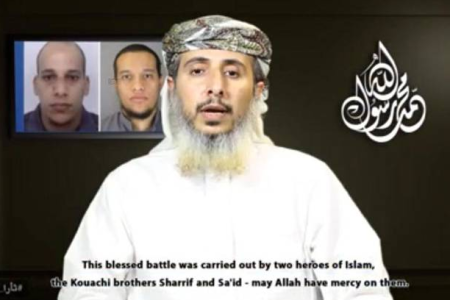 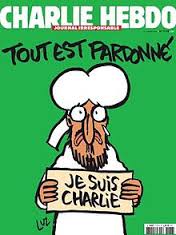 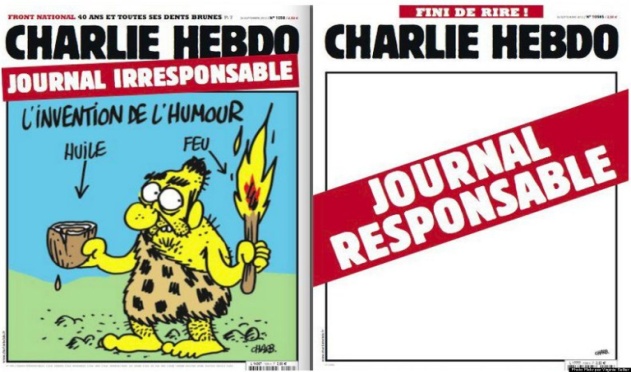 Charlie Hebdo (Týdeník Charlie)
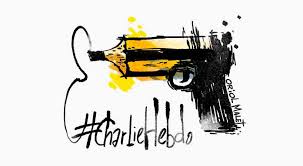 Satirický časopis publikující kreslené vtipy a seriály a
                              zprávy ze světa politiky a  kultury. Je silně protinábožensky
                              a levicově orientovaný. Terčem jeho vtipů bývá                                                                                          krajní pravice, katolicismus,  islamismus, judaismus,                                                                                    ale také postava „průměrného Francouze“.
      Začal vycházet v roce 1970. V roce1981 zanikl a v roce1992                                                   byl byl opět obnoven.
      Jeho karikatury i články jsou často urážlivé, na hranici                                                                            etické únosnosti.´                                                                                                                                                      Terčem teroristických útoků byl již vícekrát.
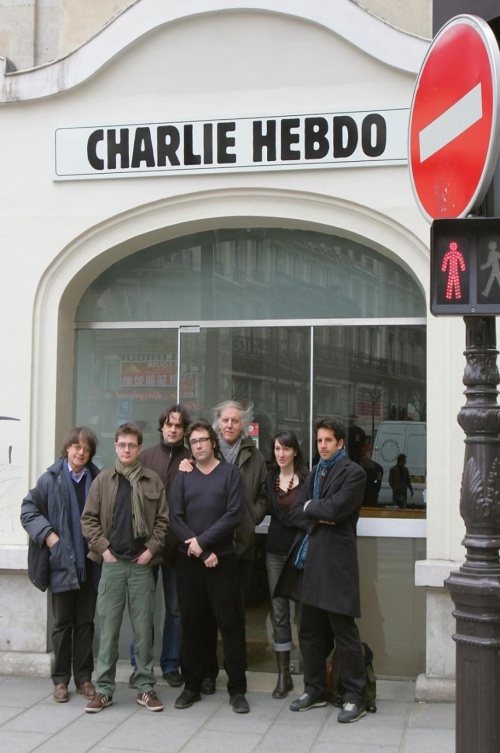 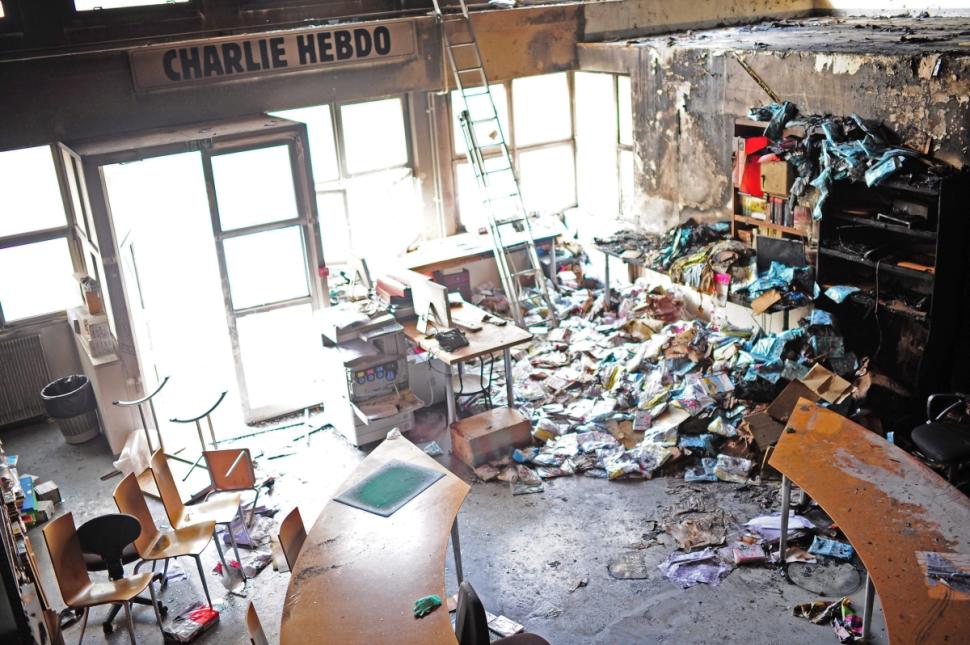 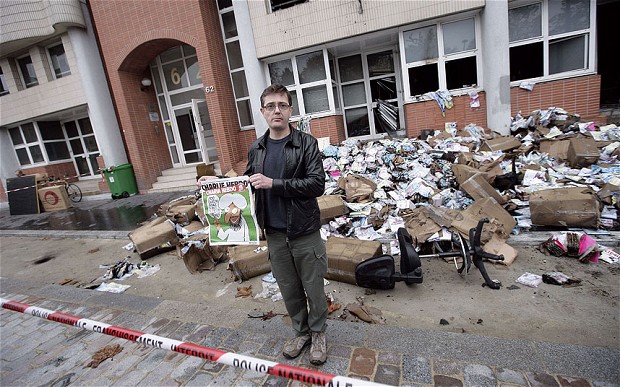 Po výbuchu v roce 2011
Ukázky Politické karikatury
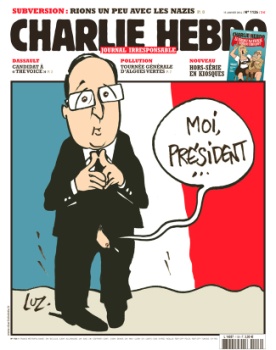 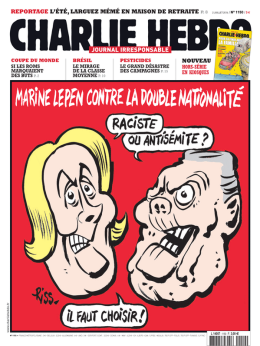 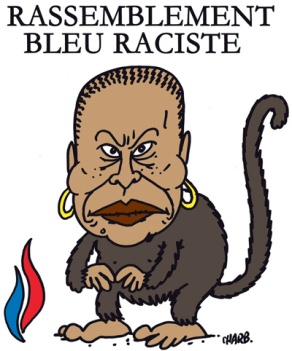 Rasistka nebo antisemitka?
          Je třeba si vybrat
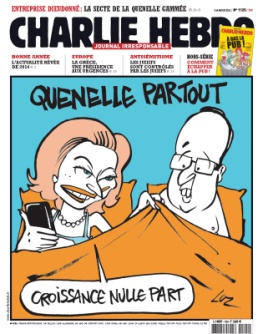 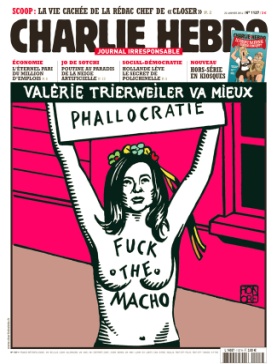 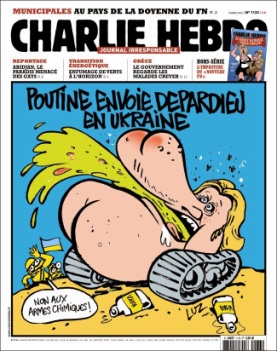 Pořád jen kousíček! Žádný růst.
FALLOKRACIE  Fuj Macho!
Putin posílá Gepardieua  na Ukrajinu
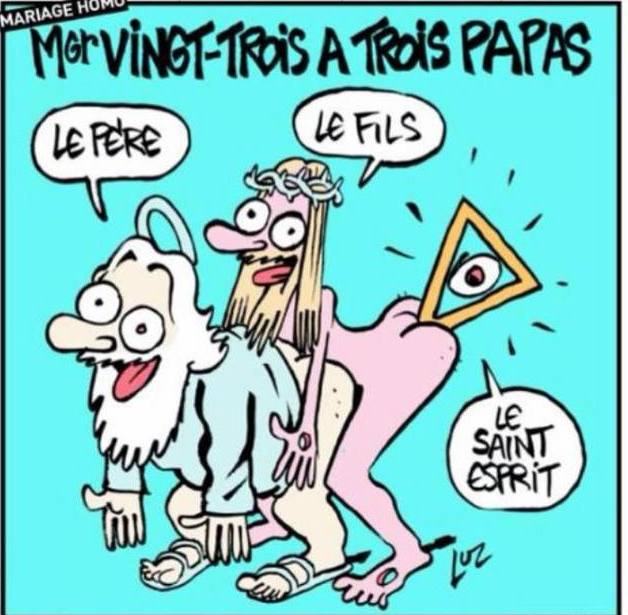 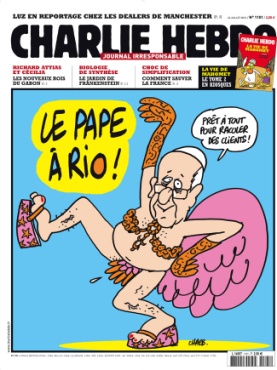 Protikatolické
 karikatury
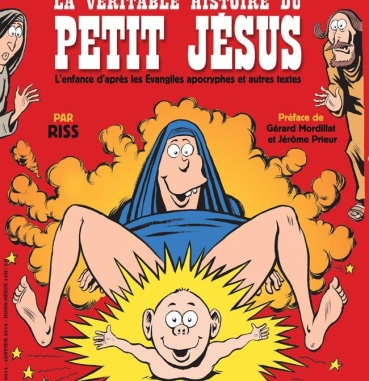 Monsignore Dvacet Tři má tři „otce „
      Otce, Syna a Svatého Ducha
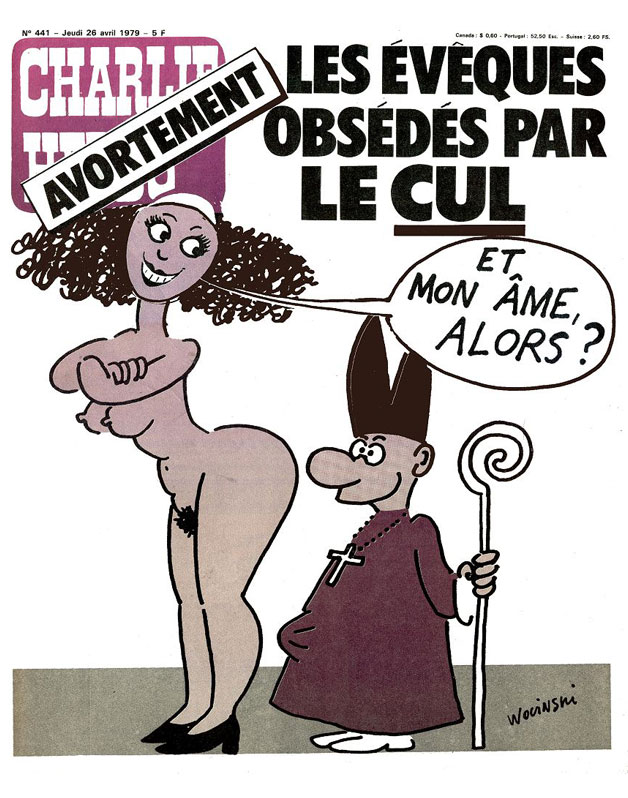 Papež v Riu – Jsem připraven ke všemu, abych shromáždil klienty
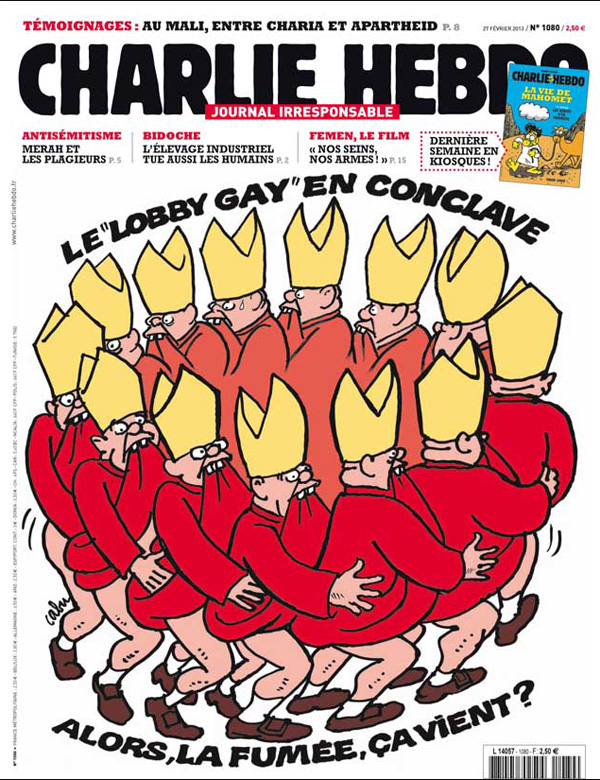 Biskupové jsou zaujatí zadnicí.
„A co moje duše?“
Gay-lobby na konkláve.
„ A co kouř přijde už  to?“
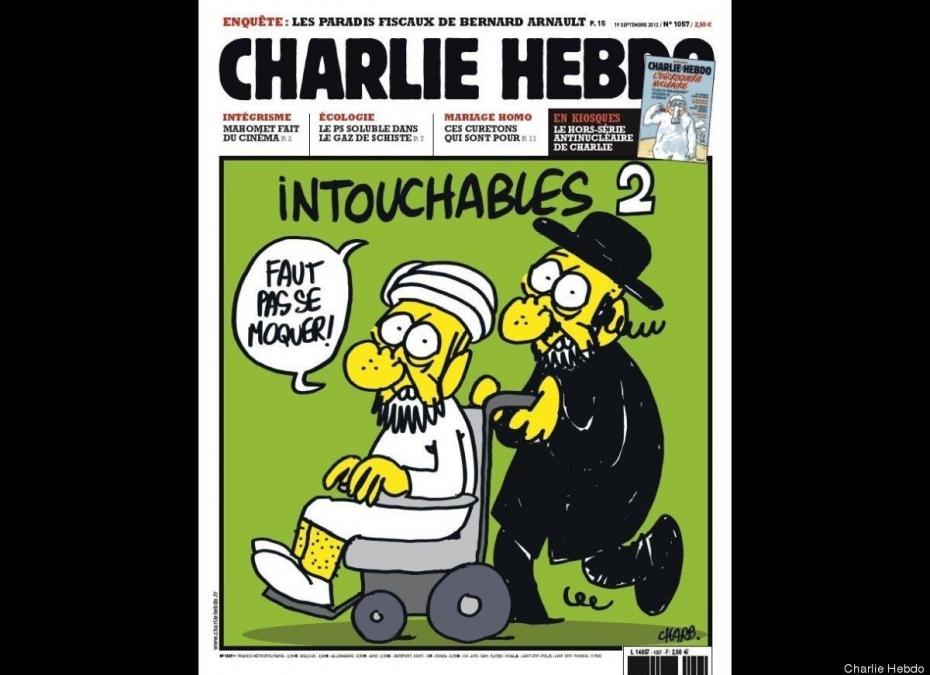 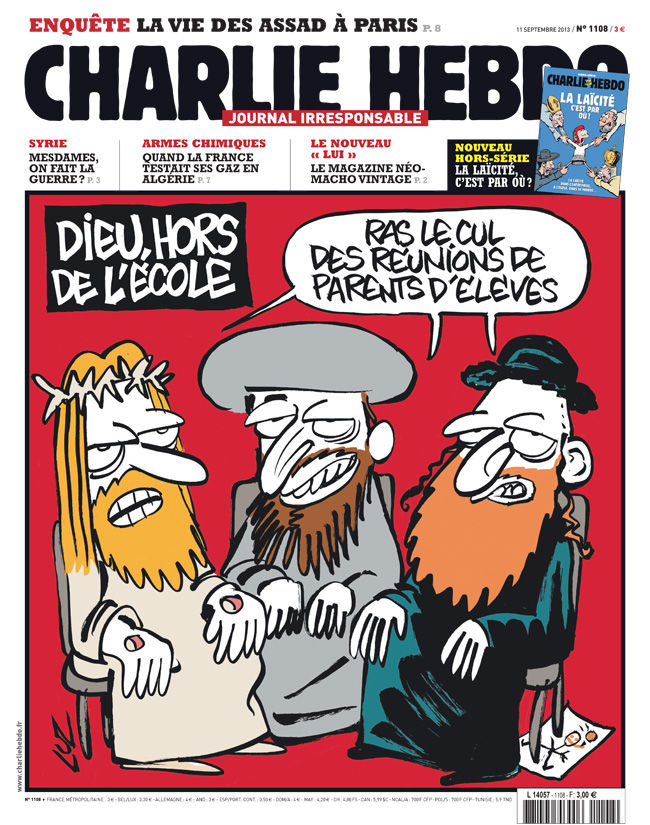 Protináboženské
 karikatury
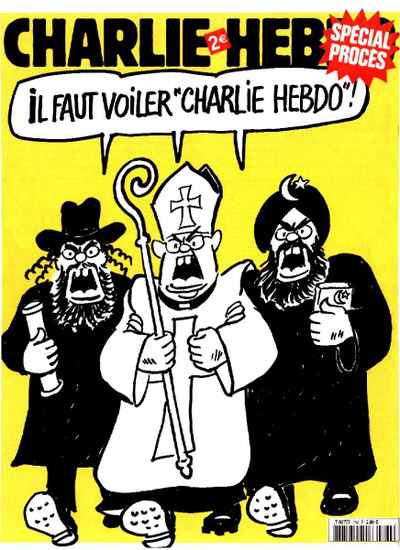 Nejvyšší za školou ““Není to sranda to shromáždění rodičů žáků“.
Nedotknutelní
 Vysmívání zakázáno!
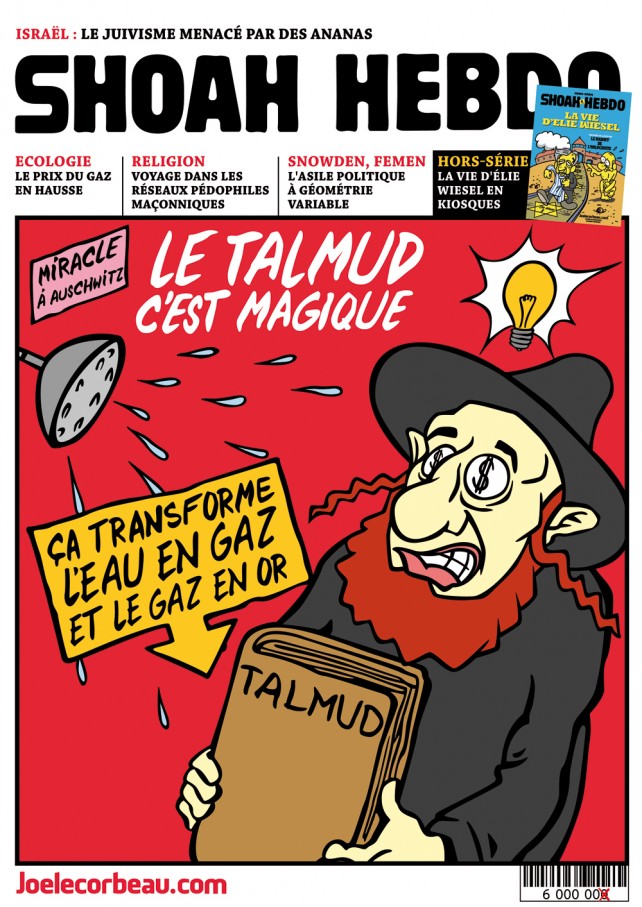 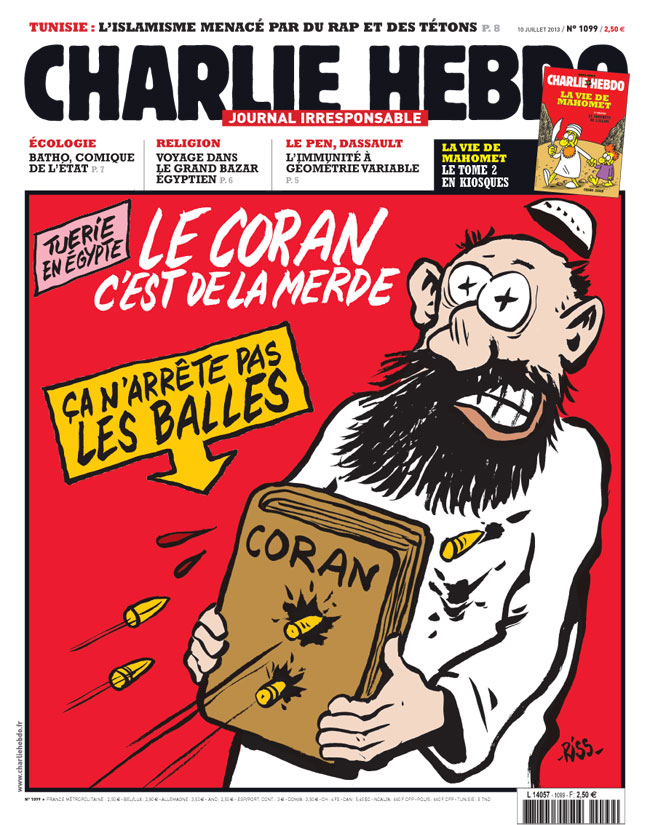 Je potřeba zahalit (schovat) Charlie Hebdo!
Šoa Hebdo 
Talmud je magický
Mění vodu na plyn 
a plyn na zlato
Korán je hovno! Nedokáže zastavit střely.
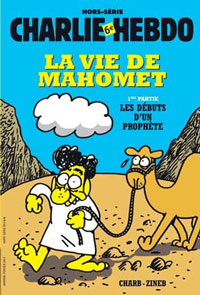 Protiislámské
 karikatury
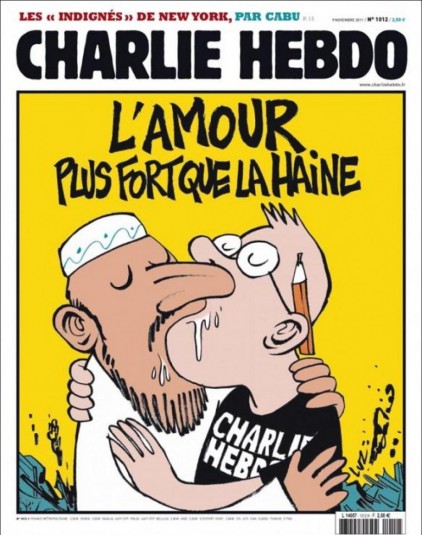 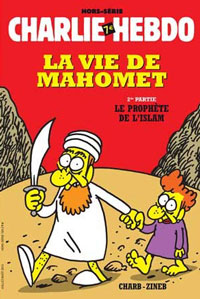 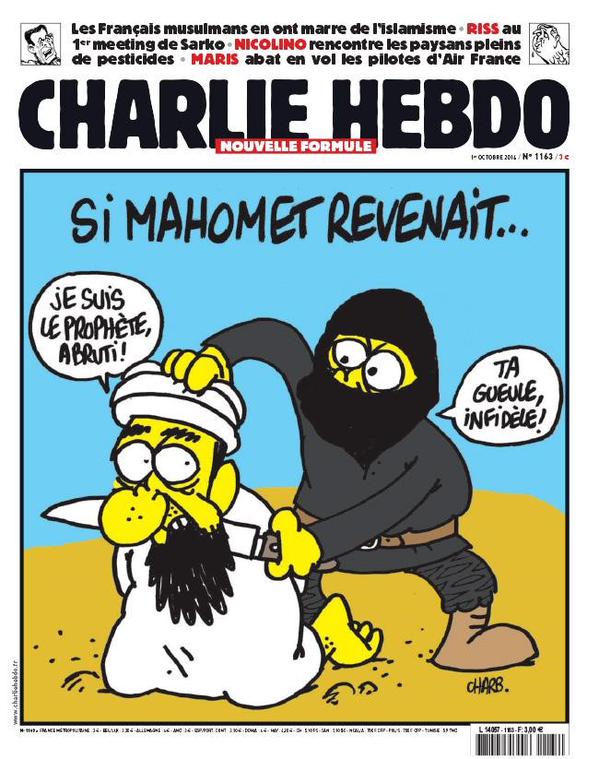 Život Mohameda
Láska je silnější než nenávist
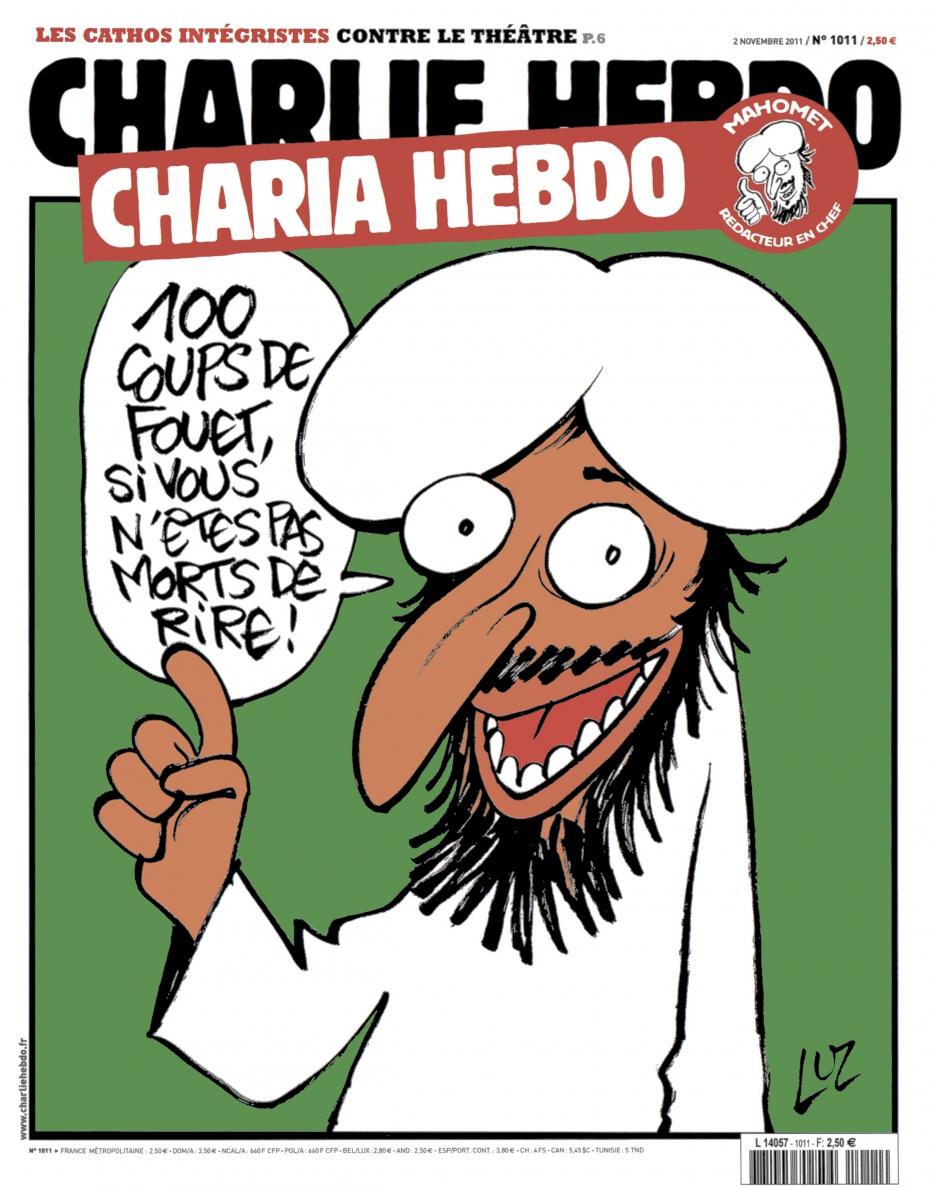 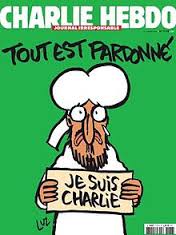 Kdyby se Mohamed  vrátil:
„Jsem poražený prorok“
„Ty nevěřící hubo!“
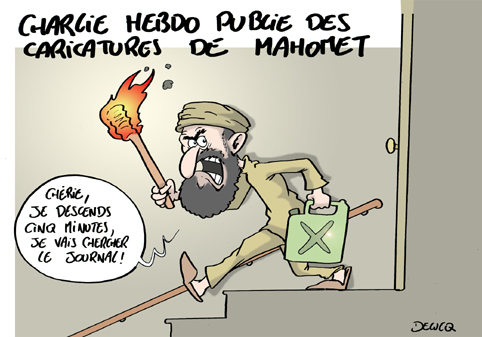 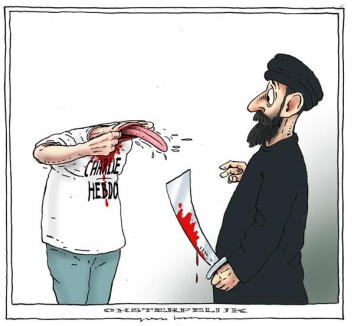 Šaria Hebdo
 „10 0ran bičem,
 kdo se nebude smát“
Charlie Hebdo zveřejňuje karikatury Mohameda.
 Za pět minut ten časopis podpálím!
Vše odpuštěno.
 Jsem Charlie
Reakce v Německu
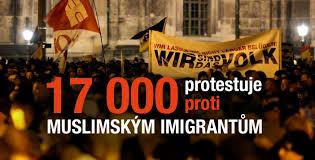 V Německu se od podzimu více než zdvojnásobil počet útoků proti uprchlíkům Policie zaznamenala celou škálu přečinů od malování hákových křížů až po brutální fyzické napadání cizinců. Policie zaznamenala celou škálu přečinů od malování hákových křížů až po brutální fyzické napadání cizinců. 
PEGIDA (Patriotische Europäer gegen die Islamisierung                               des Abendlandes, Vlastenečtí Evropané proti islamizaci Západu)občanská iniciativa  založená v říjnu 2014.                                             Organizuje akce proti islamizaci Evropy. Demonstrací                              Pegidy se zúčastnily desetitisíce lidí n mnoha městech                            Německa, i v zahraničí Norsko, Dánsko, Španělsko..).
Zároveň se uskutečnilo množství demonstrací proti                                     Pegidě, proti rasové a náboženské nesnášenlivosti.                                                Evropská společnost se polarizuje.
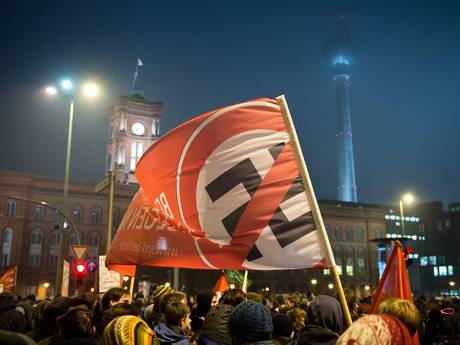 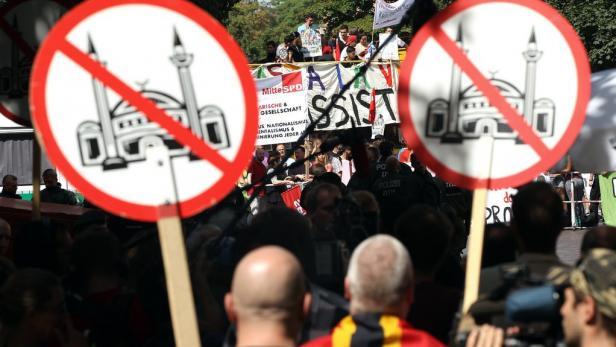 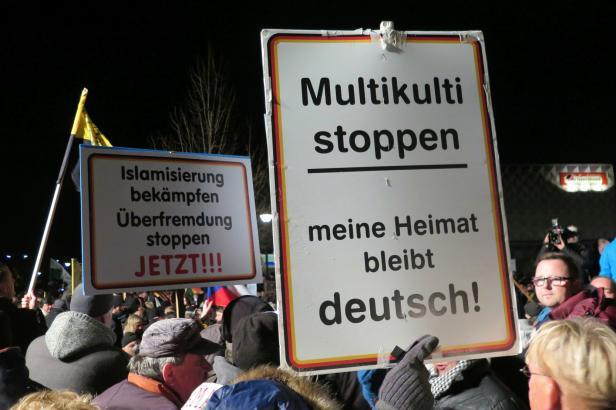 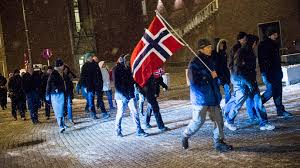 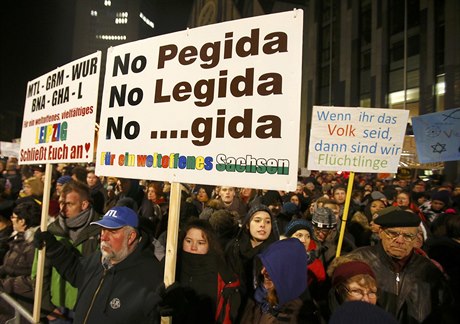 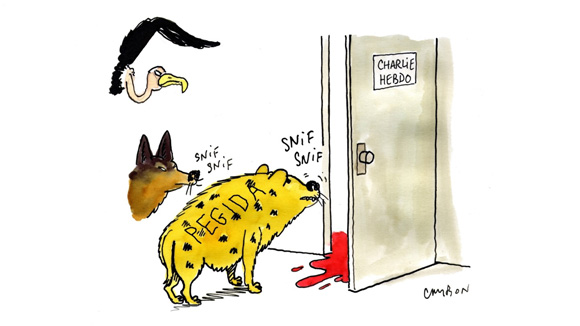 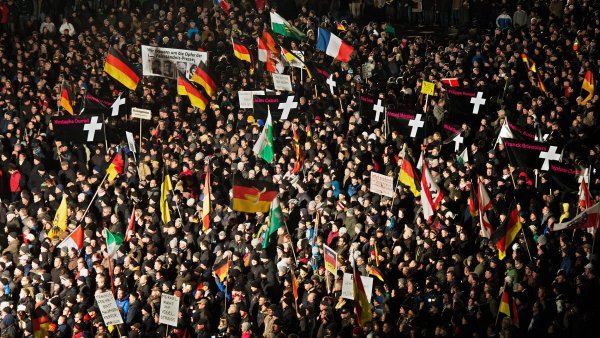 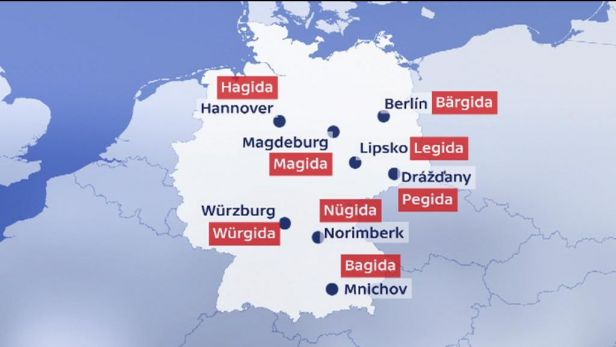 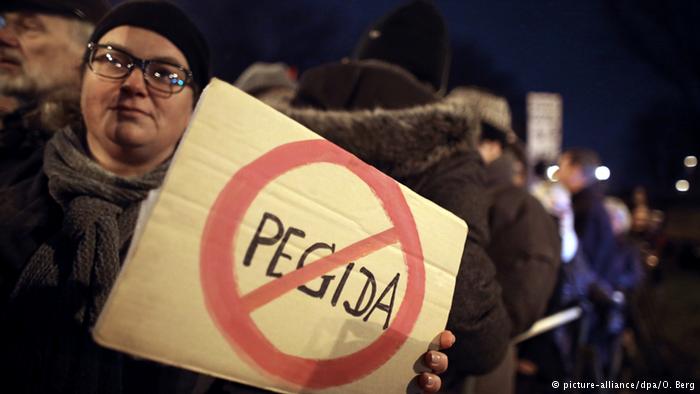 Protiislámské  aktivity v České republice
V České republice  se během ledna 2015  vnedla antiislámská  vlna. Proběhly demonstrace , ultrapravicoví evtremisté a nacionalisté se snaží demagogickými projevy  vzbudit strach. Politici  demokratické síly jsou v „defenzivě“.
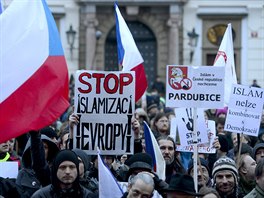 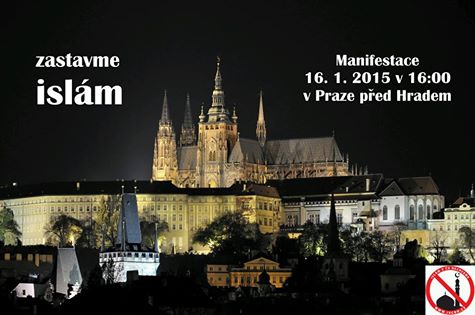 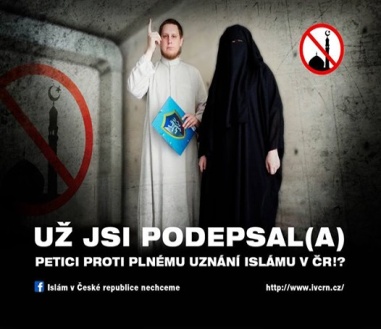 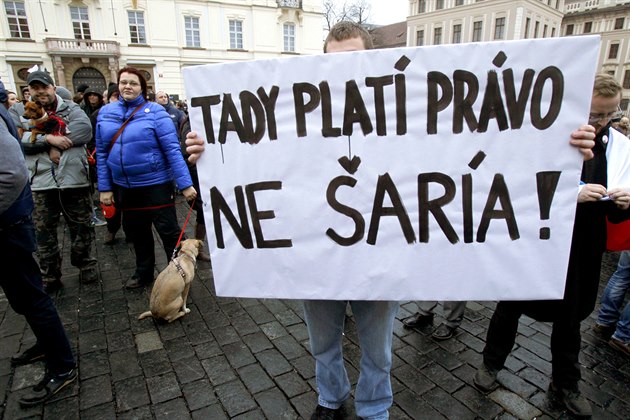 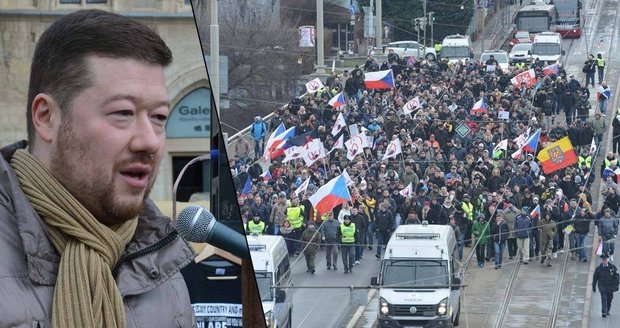 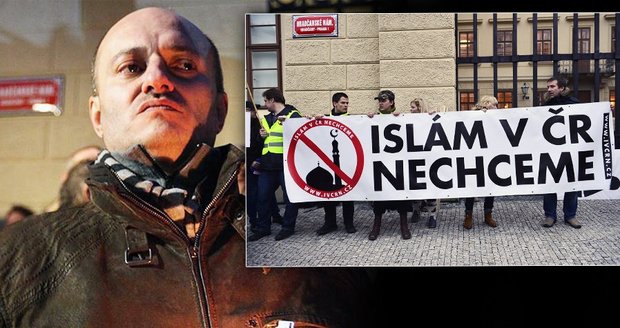 Hlavní vůdce antiislamistů v ČR  je docent Jihočeské univerzity                            Martin Konvička. Přírodovědec, věčný rebel, provokatér a amatérský „deislamizátor“
Hnutí  INČRN = „Islám v ČR nechcem“
Od roku 2011 existují v ČR sdružení AntiMešita o.s. a AntiMešita-Envi o.s,
které se snaží zabránit výstavbě mešit na našem území.
S protiislámskými výroky vystupuje i předseda Úsvitu Tomio Okamura
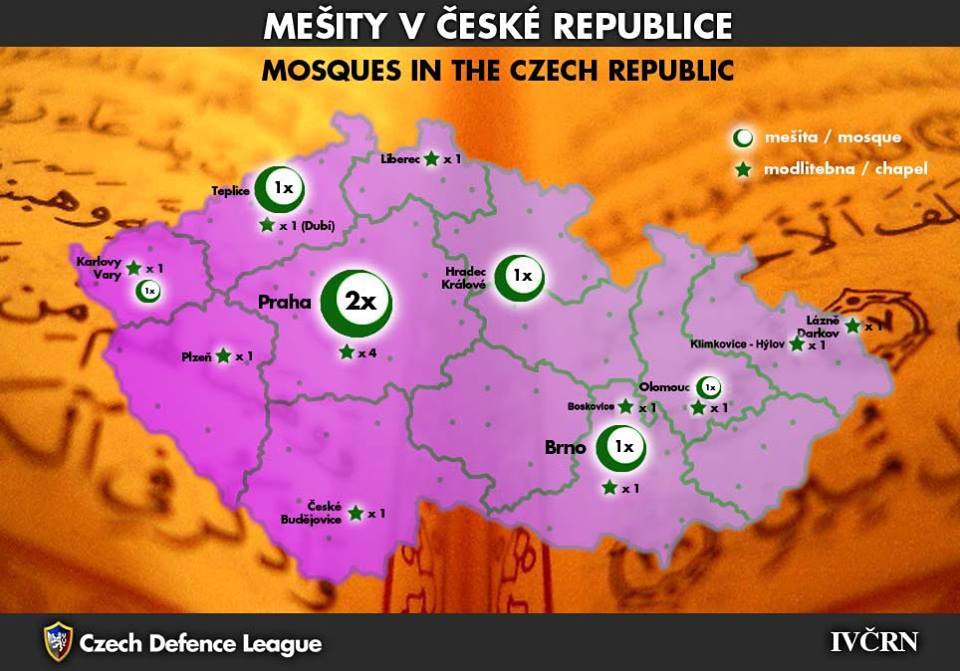 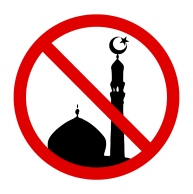 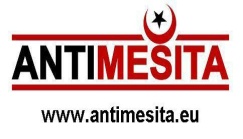 Politolog Bohumil Doležal: „ Proč se u nás protestuje proti islamizaci? Vymezujeme se proti někomu, kdo tady vlastně není. Je to kvůli tomu, že to frčí na Západě, že se to tady některým lidem hodí jako politický klacek a že se to může hodit i silám z 'blízkého zahraničí',“ Protiislámské demonstrace a Islamofobie v Evropě nahrává i Putinovu Rusku.“
Islamisté útočí v dalších zemích
Egypt 
       Ozbrojenci z hnutí Islámský stát vyzvali islamistické                                                                                                                           skupiny na egyptském Sinajském poloostrově, aby                                                                                                                             pokračovaly v útocích proti bezpečnostním složkám                                                                                               i ve stínání hlav svých odpůrců.                                                                                                                                                                 „Stínejte hlavy, nastražte bomby“ Uvedl mluvčí                                                                                                                                      Islámského státu Abú Muhammad Adnání.
       Členové islamistické skupiny Ansar Bajt al-Makdis,                                                                                       kteří bojují proti egyptské vládě, setnuli hlavu                                                                                                          třem mužům, kteří se podle nich spolčili s Izraelem                                                                                                        a egyptskou armádou. Čtvrtého muže kvůli stejným obviněním zastřelili.                                                                 Vraždí také křesťany žijící v Egyptě.
     Pákistán
        Nejméně 130 mrtvých a 122 zraněných si vyžádal  útok                                                                                                 bojovníků islamistického hnutí Taliban na školu                                                                                                                           v pákistánském městě Péšávaru. Přes stovku obětí tvoří                                                                                                            žáci školy, kterou navštěvuje řada dětí pákistánských vojáků
     Japonsko
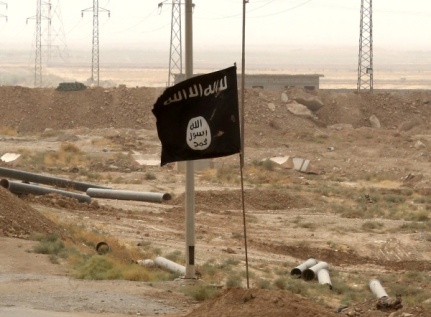 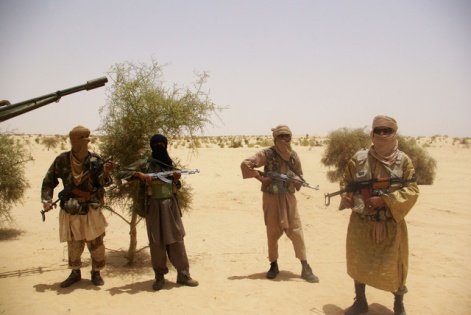 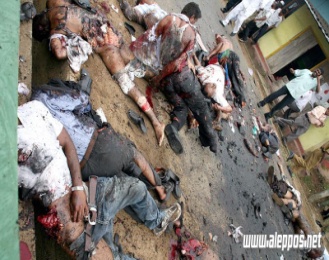 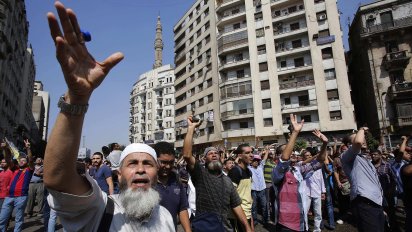 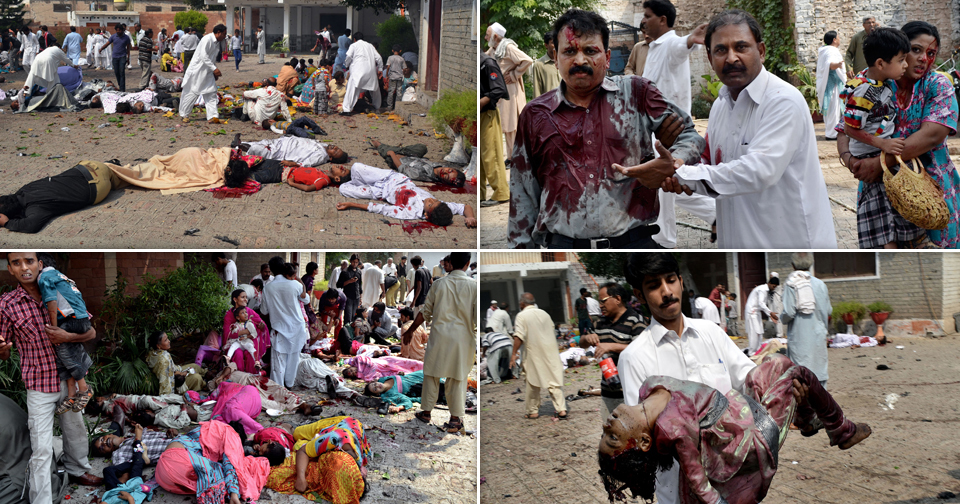 Islámský stát zavraždil dva občany  Japonska.  mě, která                                                                                                                     vydává miliony dolarů na rozvojovou pomoc. Z těchto                                                 peněz byly financovány mnohé projekty také                                 v Afghánistánu, Pákistánu, Sýrii a dalších muslimských zemích.
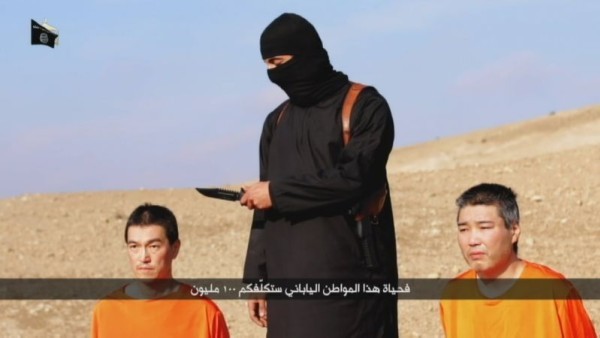 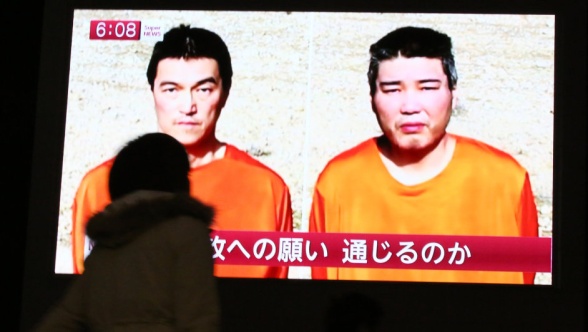 Mladí lidé v Evropě a USA konvertují k Islámu a zúčastňují se bojů
Před několika lety proběhl průzkum tohoto problému. Přinesl tyto orientační údaje:
Islám získává stoupence především ze sekulárního prostředí. Z ateistických rodin se 91%rocent evropských bojovníků za islámský stát! 4 %  z rodin křesťanských či islámských, 90 % rekrutů bylo získáno přes internet.
Nejvíce bojovníků odešlo z Francie – zhruba 700, Relativně nejvíce Belgie 250, kolem 100 z USA, desítky z některých dalších evropských zemí (Dánsko, Rakousko. …).                                                               Zhruba 10% rekrutů jsou dívky.
 Pro získání mladého člověka pro džihád je nesmírně důležité, aby zpřetrhal všechny dosavadní vazby. Ti, kdo se ho snaží získat, mu vštěpují názor, že „prohlédl“ klam tohoto světa, zkaženost společnosti, v níž vyrůstal, a nyní se stává součástí něčeho velkého a smysluplného. našel své místo ve světě.  Velkou roli hraje celková frustrace mladých Evropanů, vyplývající z problémů postmoderního a globalizujícího se světa. Často umocněná sociálními problémy.
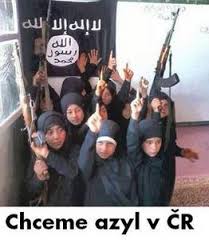 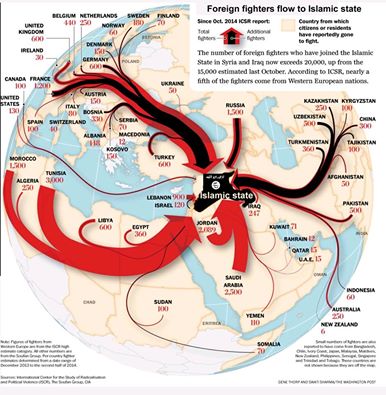 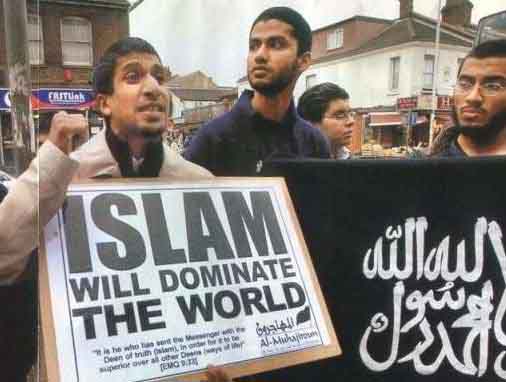 Konflikt Ukrajina – Rusko pokračuje
Konflikt na Ukrajině se stupňuje. Vojenské aktivity na obou stranách zesilují.  (vč.vojenské) nepřímá podpora Ruska separatistickým oblastem zesiluje.
Humanitární tragedie  - podle odhadu OSN 5000  obětí na životech, 10 000 zraněných   500 000 lidí ztratilo domov. Ekonomické, sociální  a psychologické škody jsou ohromné.
Konflikt má vážné geopolitické důsledky. Vzrůstá napětí.






  Pokusy o mírové uspořádání selhávají






Jurij Ščerbak bývaýl ukrajinský                                                                                                                        velvyslanec v USA 1994-1998 říká:                                                                                                                                      „Ve skutečnosti jde o  konflikt mezi USA a Ruskem,                                                                                                a může být předehrou k III. světové válce.
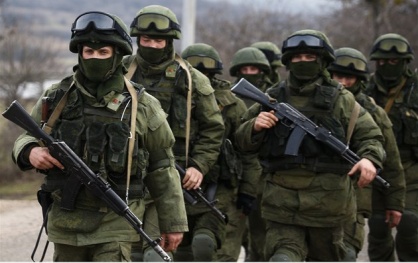 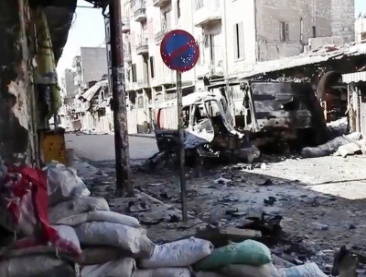 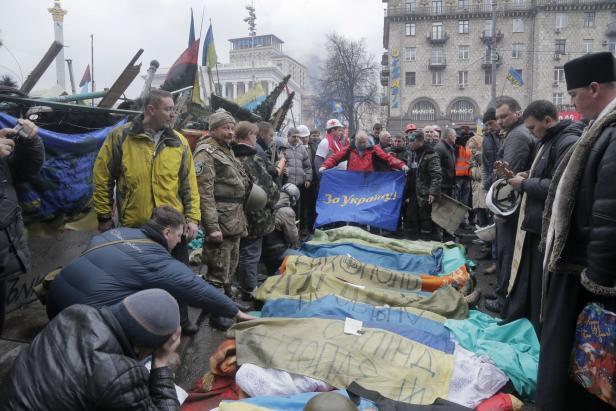 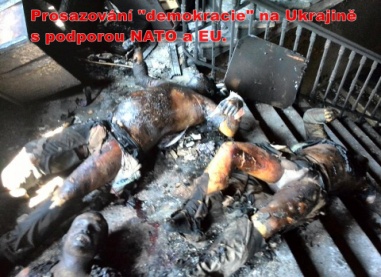 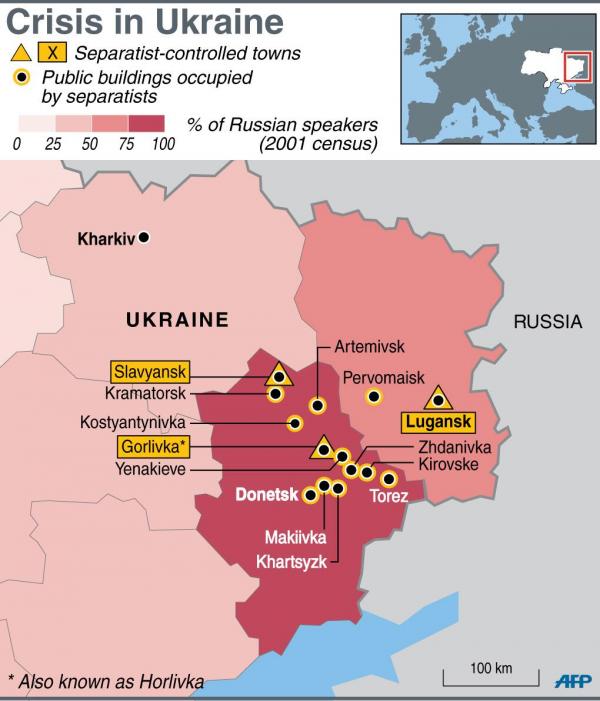 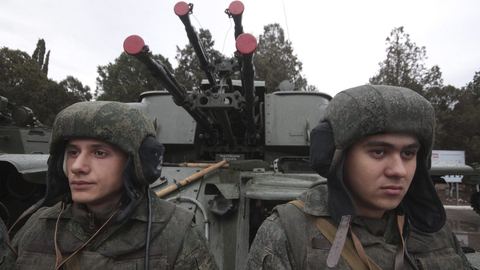 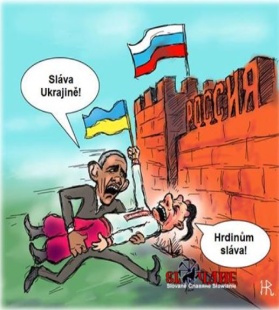 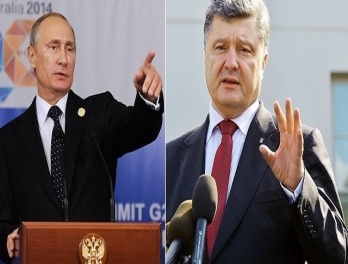 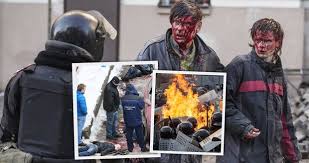 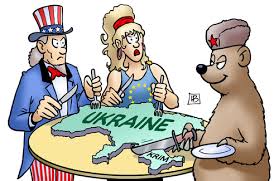 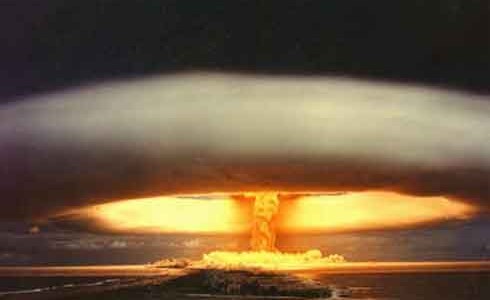 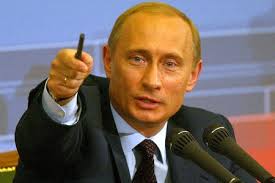 Ukrajina- Rusko
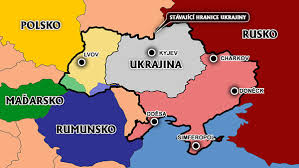 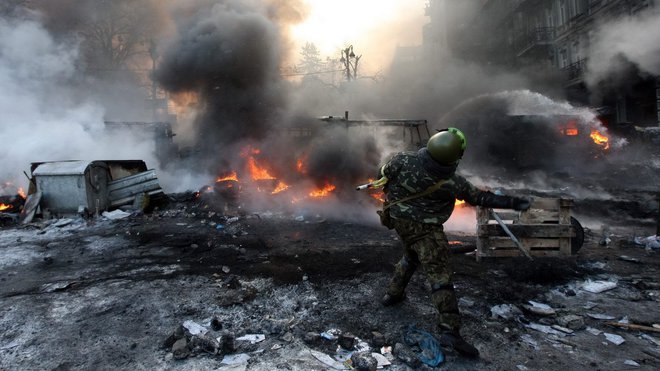 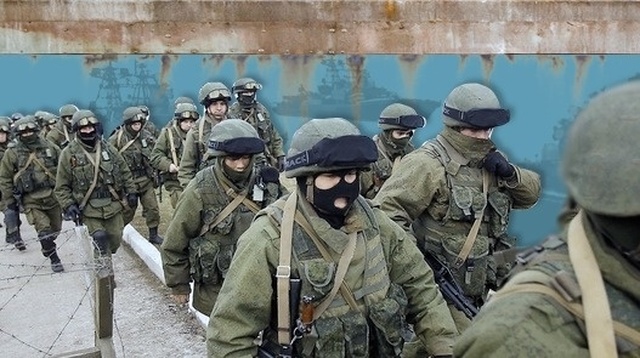 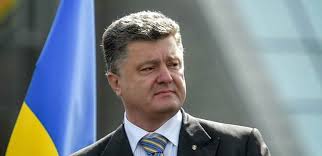 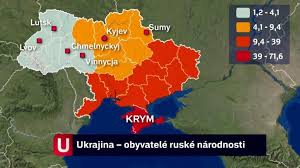 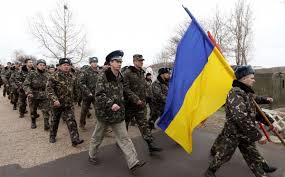 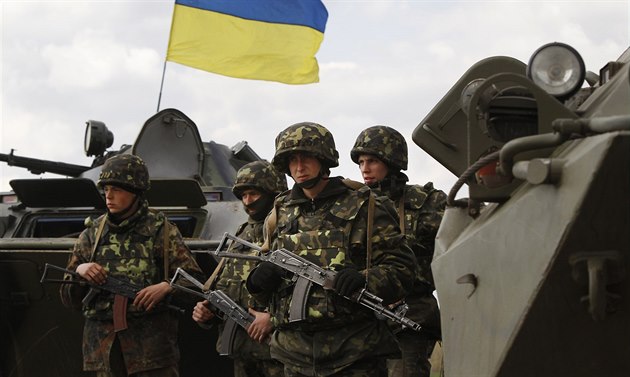 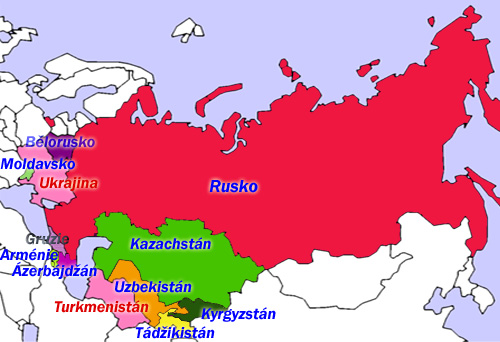 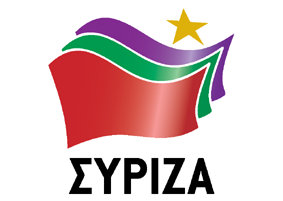 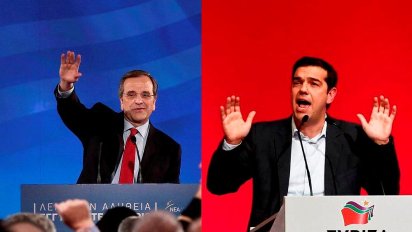 Nová vláda  v Řecku
V  předčasných parlamentních volbách v Řecku                                                                                               v lednu 2015  zvítězila krajně levicová opoziční                                                                    strana SYRIZA. Získala 36 % hlasů,
Vytvořila vládu s malou pravicovou stranou Nezávislí Řekové    Kromě odporu k úsporným opatřením má nová koalice i další téma – nenávist k Izraeli.
Hlavním tématem je zmírnění vládních úsporných opatření, které vedly k výraznému  zhoršení sociální situace a neochota Řecka plnit podmínky při splácení dluhu zemím EU.  Vyřešit.  Plné splacení řeckého dluhu je podle řeckého premiéra nereálné. (350 mld euro, 160% HDP) Je nebezpečí, že by Řecko muselo vystoupit s Erozóny. 
K následování Řecka vzývají i demonstrace ve druhé ekonomicky nejslabší zemi Erozóny ve Španělsku.
Možný rozpad Eurozóny by měl katastrofální důsledky pro ekonomiky evropských zemí. Představitelé EU , zejména německá kancléřska  Merkelová, se tomu snaží za každou cenu zabránit.
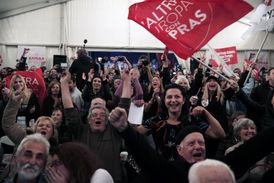 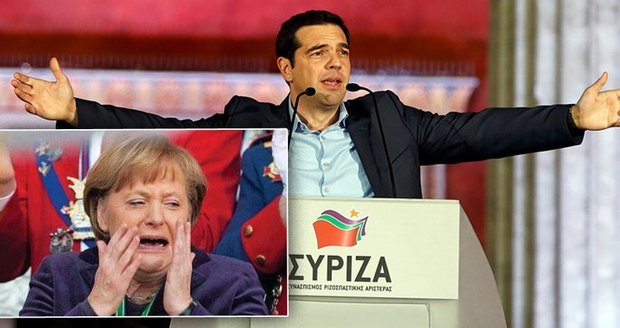 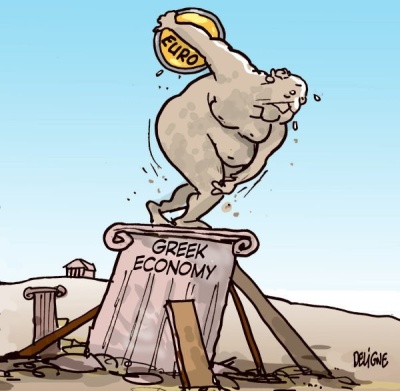 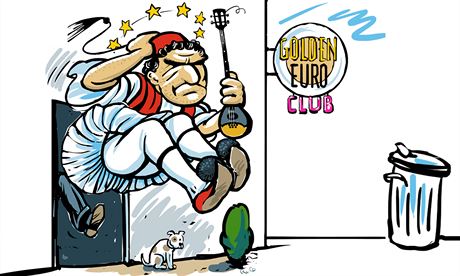 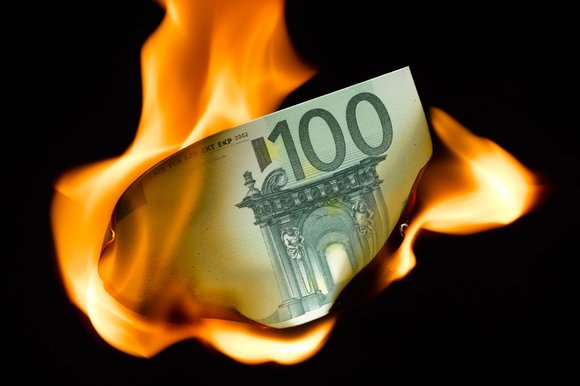 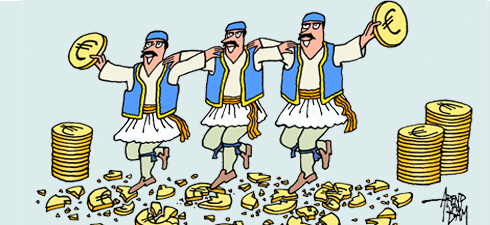 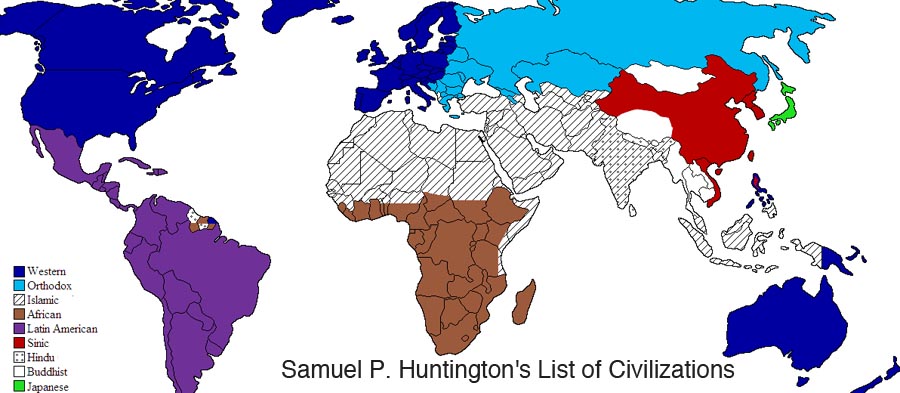 Pokus o shrnutí
Všechny zmíněné problémy mají něco společného:
Jsou projevem zvyšujícího se napětí ve světě. Proč k němu dochází?
Jsou extrémním řešením konfliktů a potvrzují nebezpečnost  extremismu.
Mají svoji dynamiku – vývoj.
Mají náboženské, etnické,  nacionální, sociální  a politické příčiny.
Angažují se v nich mladí lidé.